КЕМЕРОВСКИЙ МУНИЦИПАЛЬНЫЙ ОКРУГ
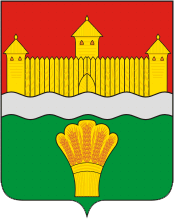 МБОУ 
«Звёздненская СОШ»
дошкольные группы
Оптимизация процесса информирования и консультирования родителей (законных представителей) в режиме ограничительных мероприятий
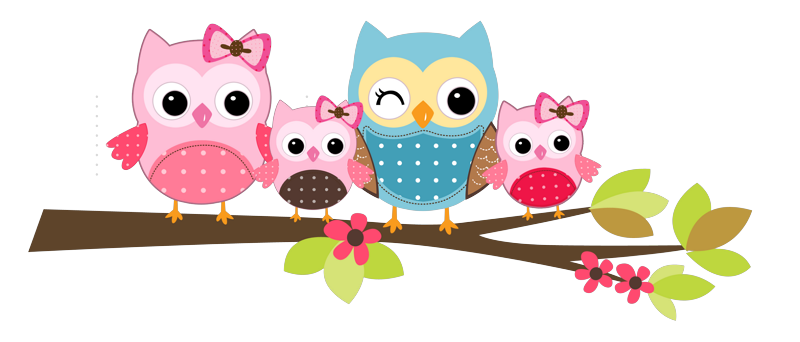 КАРТОЧКА ПРОЕКТА
ЦЕЛЬ И РЕЗУЛЬТАТЫ ПРОЕКТА
3
КОМАНДА ПРОЕКТА
КОМАНДА ПРОЕКТА
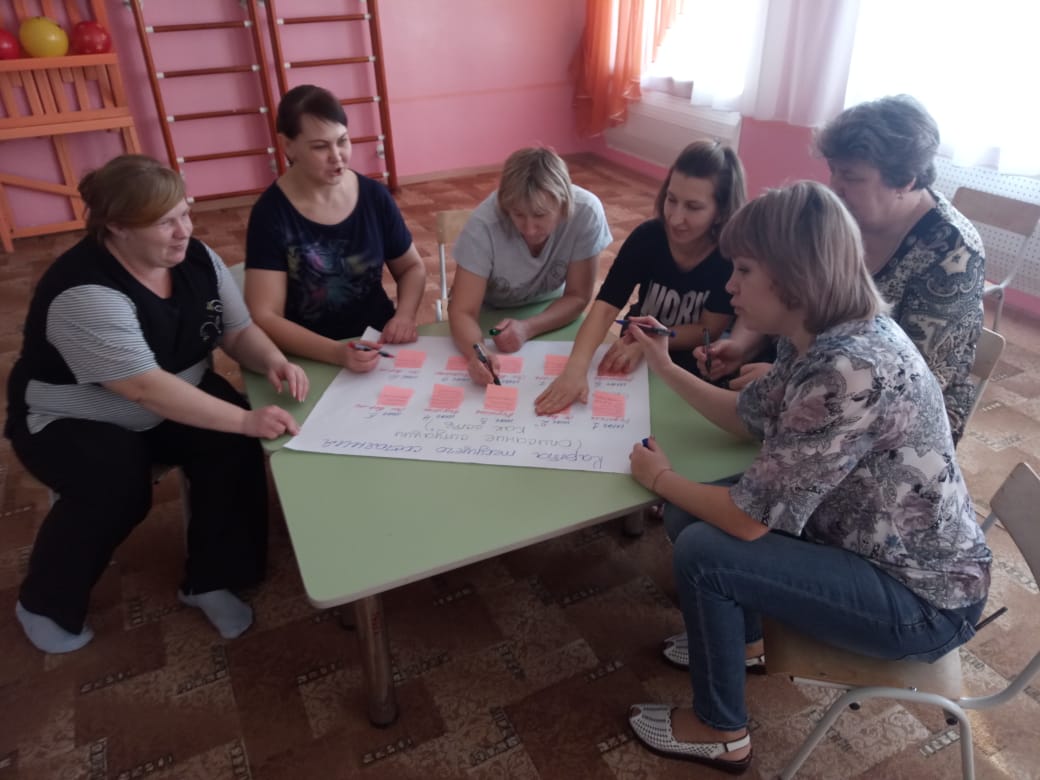 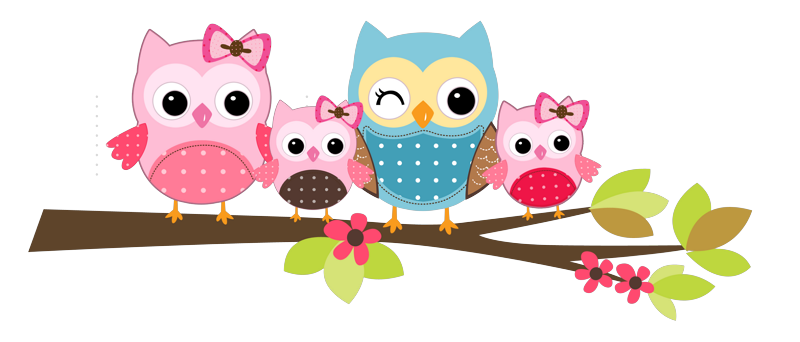 ПРОЕКТ «Оптимизация процесса информирования и консультирования родителей (законных представителей) в режиме ограничительных мероприятий»
КАРТА ТЕКУЩЕГО СОСТОЯНИЯ( описание ситуации « КАК ЕСТЬ»)
На 02.11.2020г.                                                                  ВПП 1ч.55 мин.
Шаг 3
Шаг 2
Шаг 4
Шаг 6
Шаг 1
Шаг 5
Старший воспи-ль, учитель-логопед
Старший воспи-ль, учитель-логопед
Старший воспи-ль, учитель-логопед
Старший воспи-ль, учитель-логопед
Старший воспи-ль, учитель-логопед
Старший воспи-ль, учитель-логопед
В
Х
О
д
Повторное консультирование родителей (законных представителей)
Подключение специалистов для решения поставленной проблемы
Анализ выявленных проблем в ходе консультации с родителями, поиск решений
Назначение времени консультирования родителям (законным представителям), приглашение на встречу
Обсуждение проблем, вопросов индивидуаль-ной беседы
Решение выявленных проблем, предложений
В
ы
Х
О
д
1
3
4
3
20 мин.
1
1
20 мин.
30 мин.
5 мин.
20 мин.
20 мин.
1
2
3
4
5
Введение в предметную область 
(описание ситуации «КАК ЕСТЬ»)
                     ПИРАМИДА ПРОБЛЕМ
Департамент Образования и науки КО
Управление образования АКМО
4
2
3
5
1
МБОУ «Звёздненская СОШ»
Анализ проблем «5 почему?»
Решение
Проблема
Первопричина
ДОРОЖНАЯ КАРТА
КАРТА ЦЕЛЕВОГО СОСТОЯНИЯ( описание ситуации « КАК БУДЕТ»)
На 01.02.2021 г.                                                                  ВПП 0ч.48 мин.
Шаг 6
Шаг 1
Шаг 4
Шаг 5
Шаг 2
Шаг 3
В
ы
Х
О
д
В
Х
О
д
Старший воспи-ль, учитель-логопед
Старший воспи-ль, учитель-логопед
Старший воспи-ль, учитель-логопед
Старший воспи-ль, учитель-логопед
Старший воспи-ль, учитель-логопед
Старший воспи-ль, учитель-логопед
Повторное  онлайн-консультирование 
(при необходимости) родителей (законных представителей)
Подключение специалистов  в режиме онлайн-консультирования для решения поставленной проблемы
Решение выявленных проблем, предложений
Анализ выявленных проблем в ходе консультации с родителями, поиск решений
Обсуждение проблем, вопросов (заранее индивидуальной беседы
Онлайн-запись 
родителя (законного представителя) на консультацию к  специалисту ДОУ 
с указанием интересующего вопроса обращения
10 мин.
5 мин.
10 мин.
10 ми.
10 мин.
3 мин.
ПРОЕКТ «Оптимизация процесса информирования и консультирования родителей (законных представителей) в режиме ограничительных мероприятий»
Спасибо за внимание!
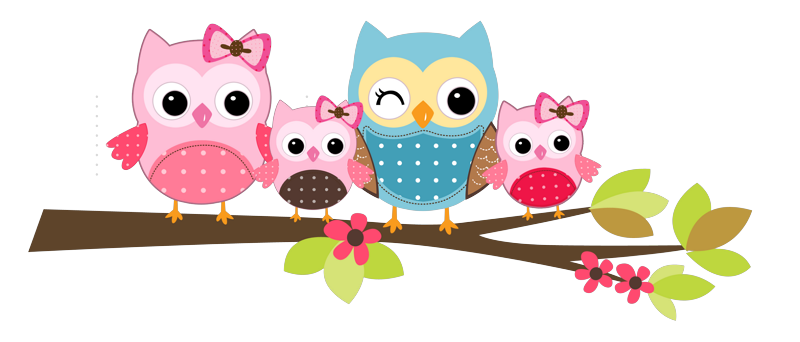